CPE 323 Intro to Embedded Computer SystemsSerial Communication: I2C
Aleksandar Milenkovic
milenka@uah.edu
11/11/2019
© A. Milenkovic
1
Admin
11/11/2019
© A. Milenkovic
2
MSP430FG4618 Block Diagram
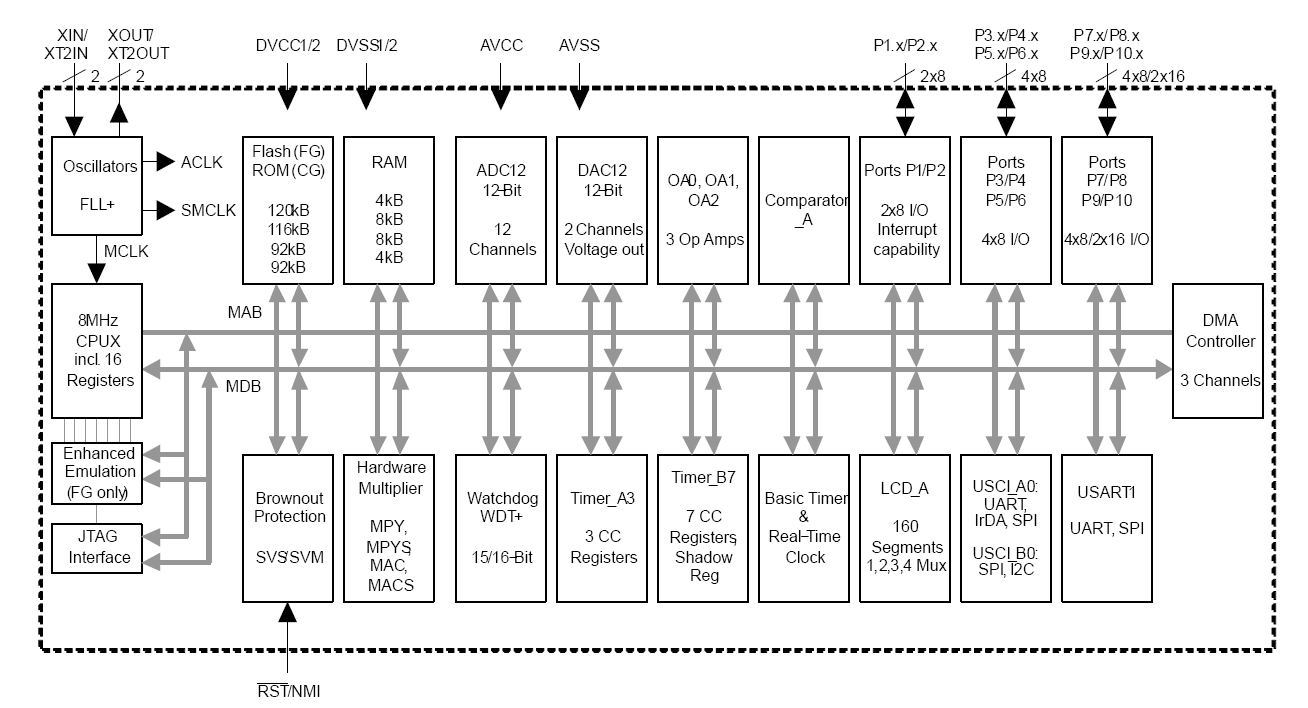 11/11/2019
© A. Milenkovic
3
Characteristics
2-wired synchronous serial communication interface
Serial data: SDA
Serial clock: SCLK
It’s a bus
multiple devices can communicate 
each device has its address
Standardized
11/11/2019
© A. Milenkovic
4
Big Picture
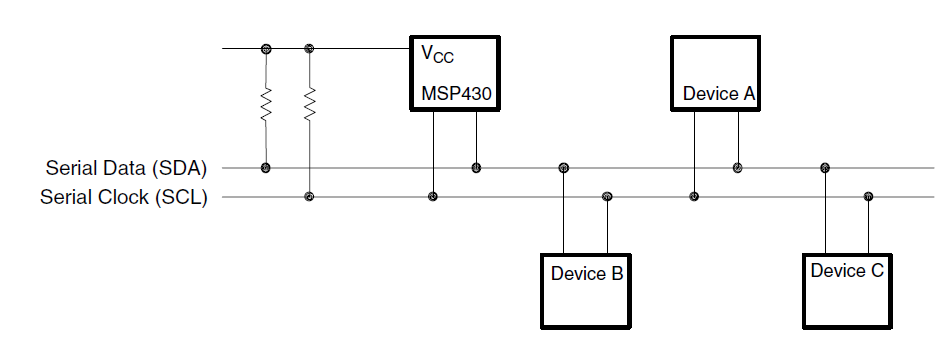 11/11/2019
© A. Milenkovic
5
Transfer on the Bus
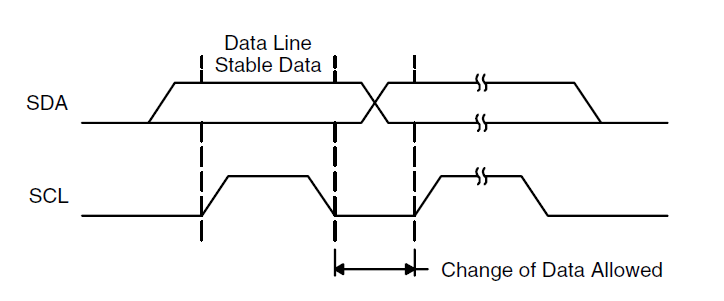 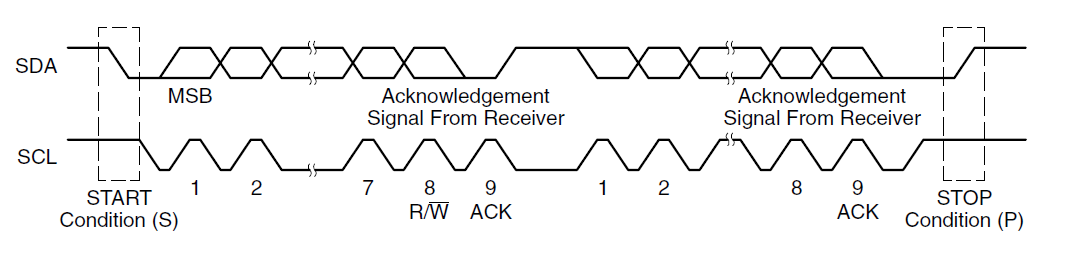 11/11/2019
© A. Milenkovic
6
Hardware View
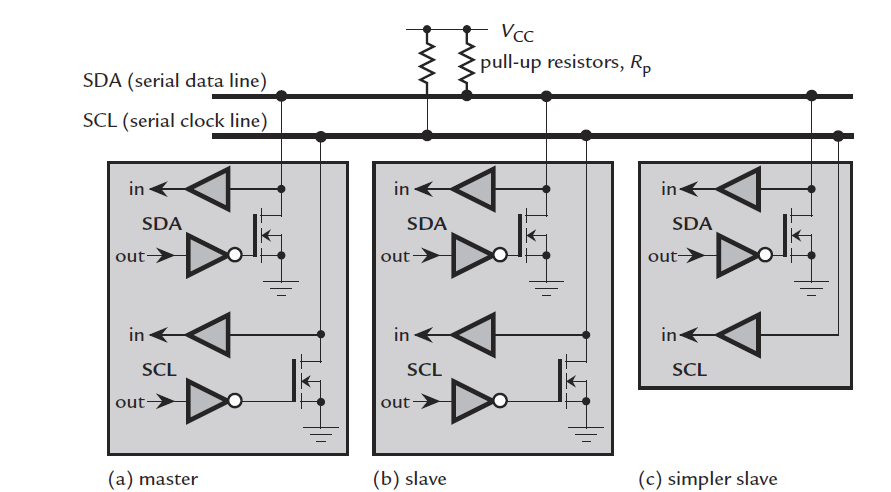 11/11/2019
© A. Milenkovic
7
Master Reads
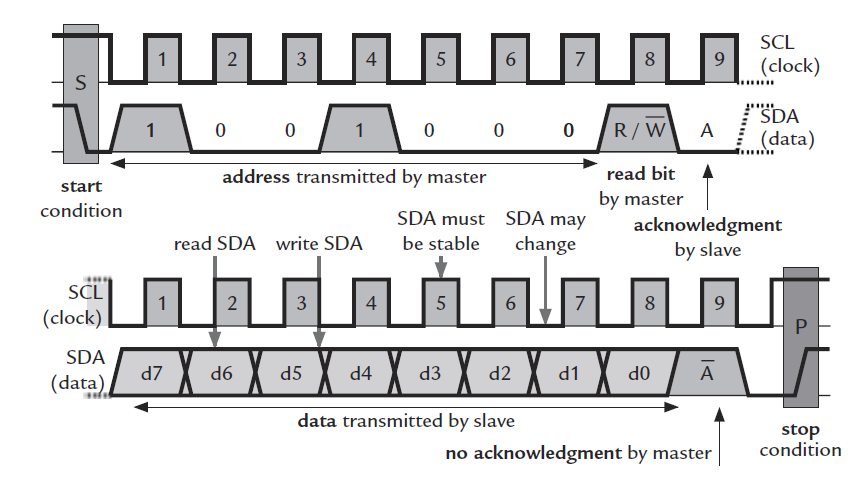 11/11/2019
© A. Milenkovic
8
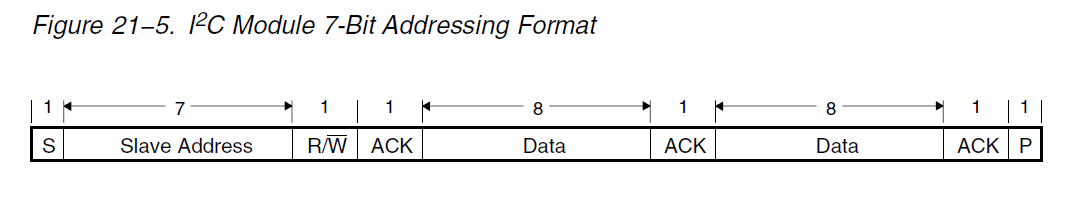 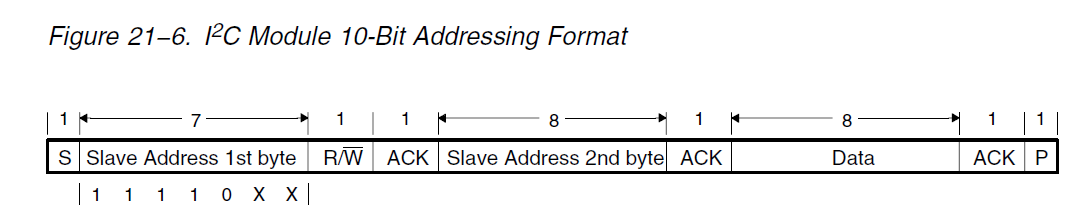 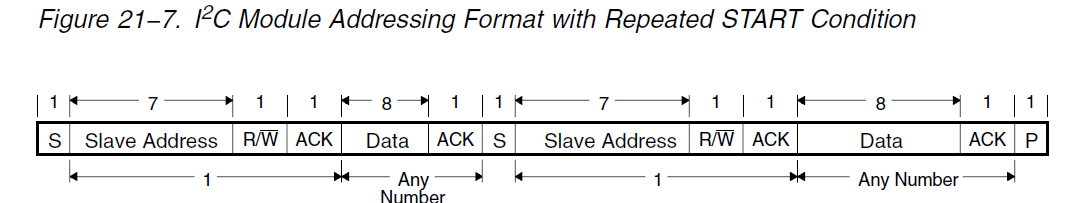 11/11/2019
© A. Milenkovic
9